Example of a MAN Last Update 2009.06.291.0.0
Copyright 2005-2009 Kenneth M. Chipps Ph.D. www.chipps.com
1
A MAN
A MAN can be created with wires or by using a wireless connection
A cellular network is a good example of a MAN
Here is another example
This is a wireless MAN used to provide high-speed Internet access to folks in rural areas
2
Copyright 2005-2009 Kenneth M. Chipps Ph.D. www.chipps.com
A MAN
Out in the country the population density is too thin for the economical deployment of DLS or similar services
Therefore satellite Internet access or a wireless MAN as shown here is a common way of connecting to the Internet
This is called a WISP – Wireless ISP
3
Copyright 2005-2009 Kenneth M. Chipps Ph.D. www.chipps.com
WISP Layout
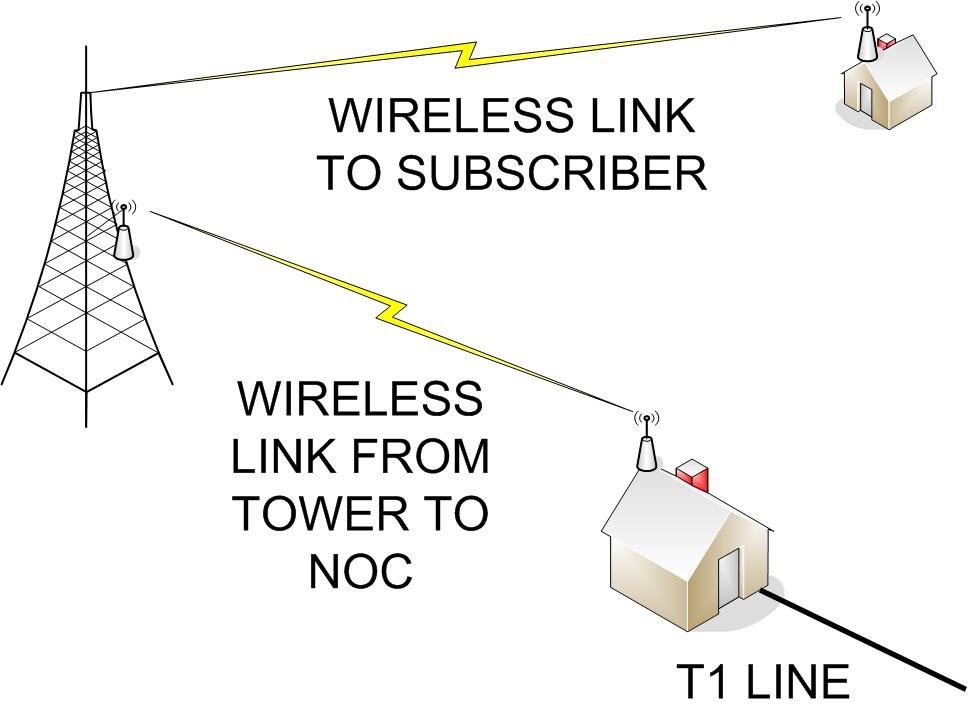 4
Copyright 2005-2009 Kenneth M. Chipps Ph.D. www.chipps.com
WISP Layout
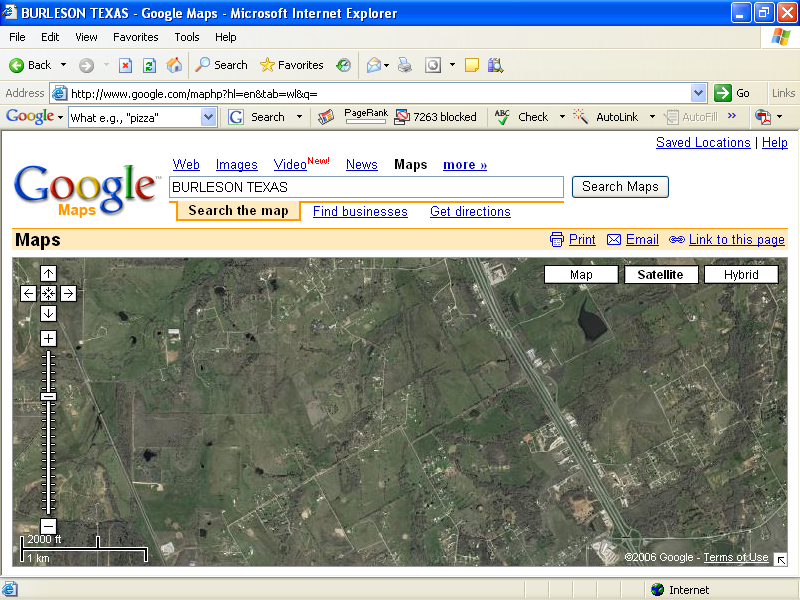 BASE STATION
TOWER
INTERSTATE 35 W
1.5 MILES
CUSTOMER
LOCATION
5
Copyright 2005-2009 Kenneth M. Chipps Ph.D. www.chipps.com
WISP Base Station
The base station for the WISP consists of
A tower
An antenna
A radio
6
Copyright 2005-2009 Kenneth M. Chipps Ph.D. www.chipps.com
WISP Tower
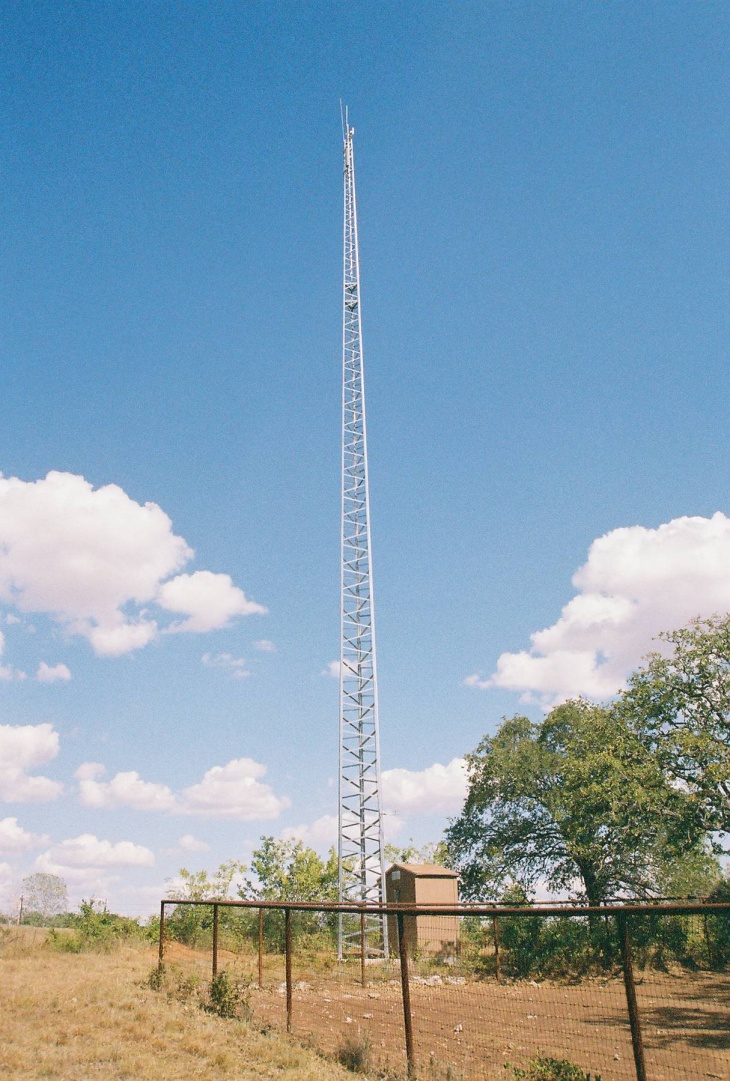 7
Copyright 2005-2009 Kenneth M. Chipps Ph.D. www.chipps.com
WISP Antenna
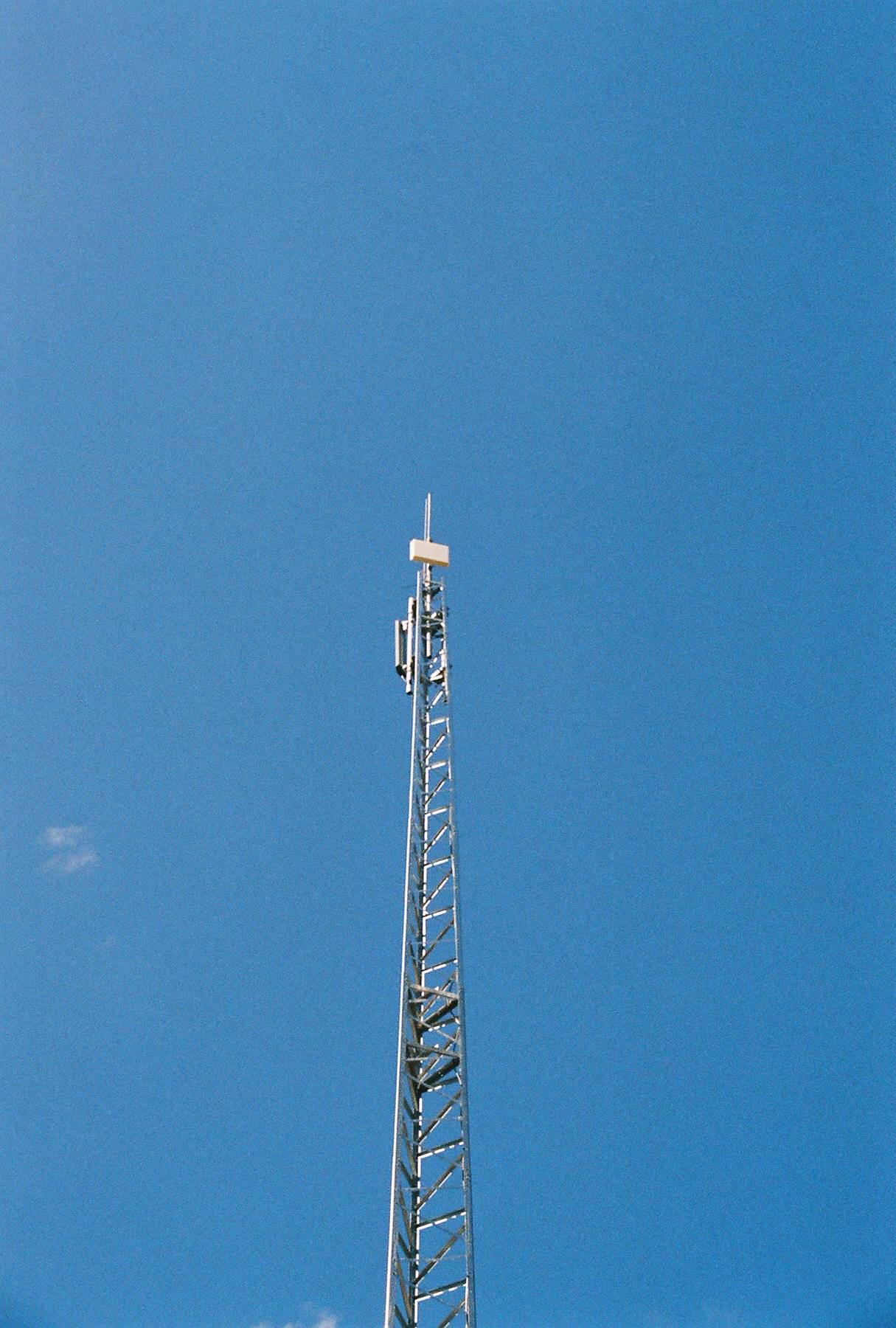 8
Copyright 2005-2009 Kenneth M. Chipps Ph.D. www.chipps.com
WISP Radio
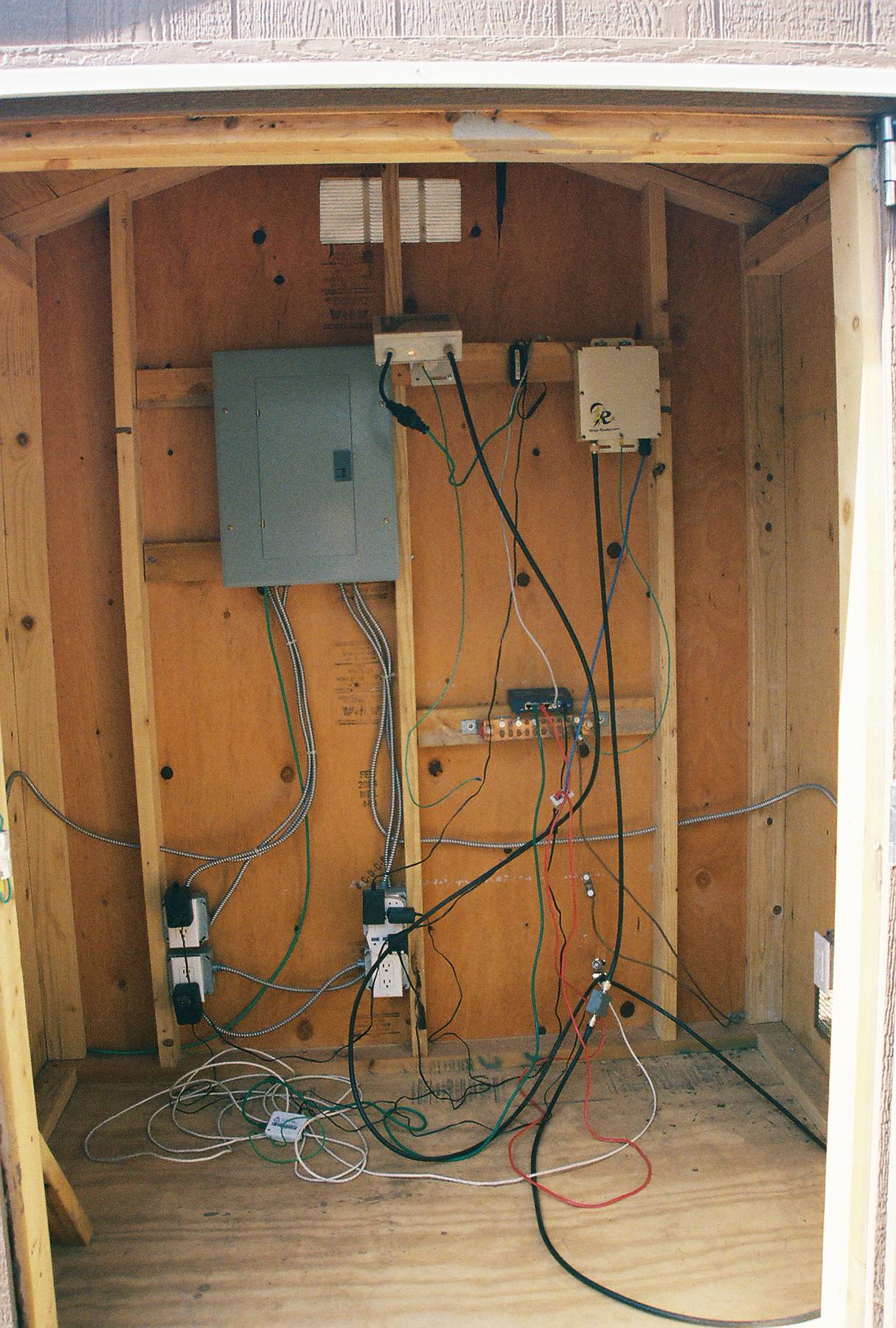 9
Copyright 2005-2009 Kenneth M. Chipps Ph.D. www.chipps.com
WISP Radio
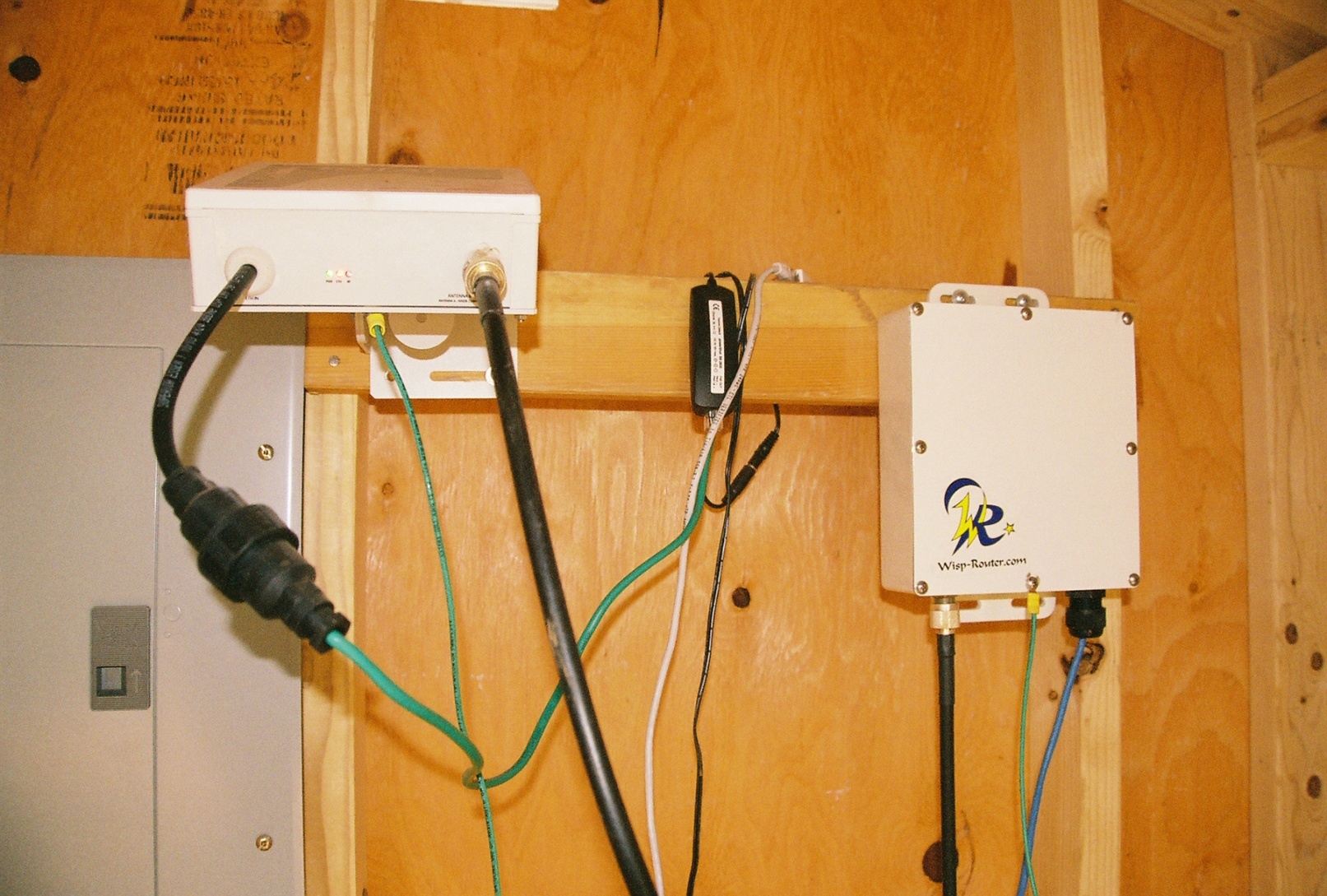 10
Copyright 2005-2009 Kenneth M. Chipps Ph.D. www.chipps.com
WISP Customer Site
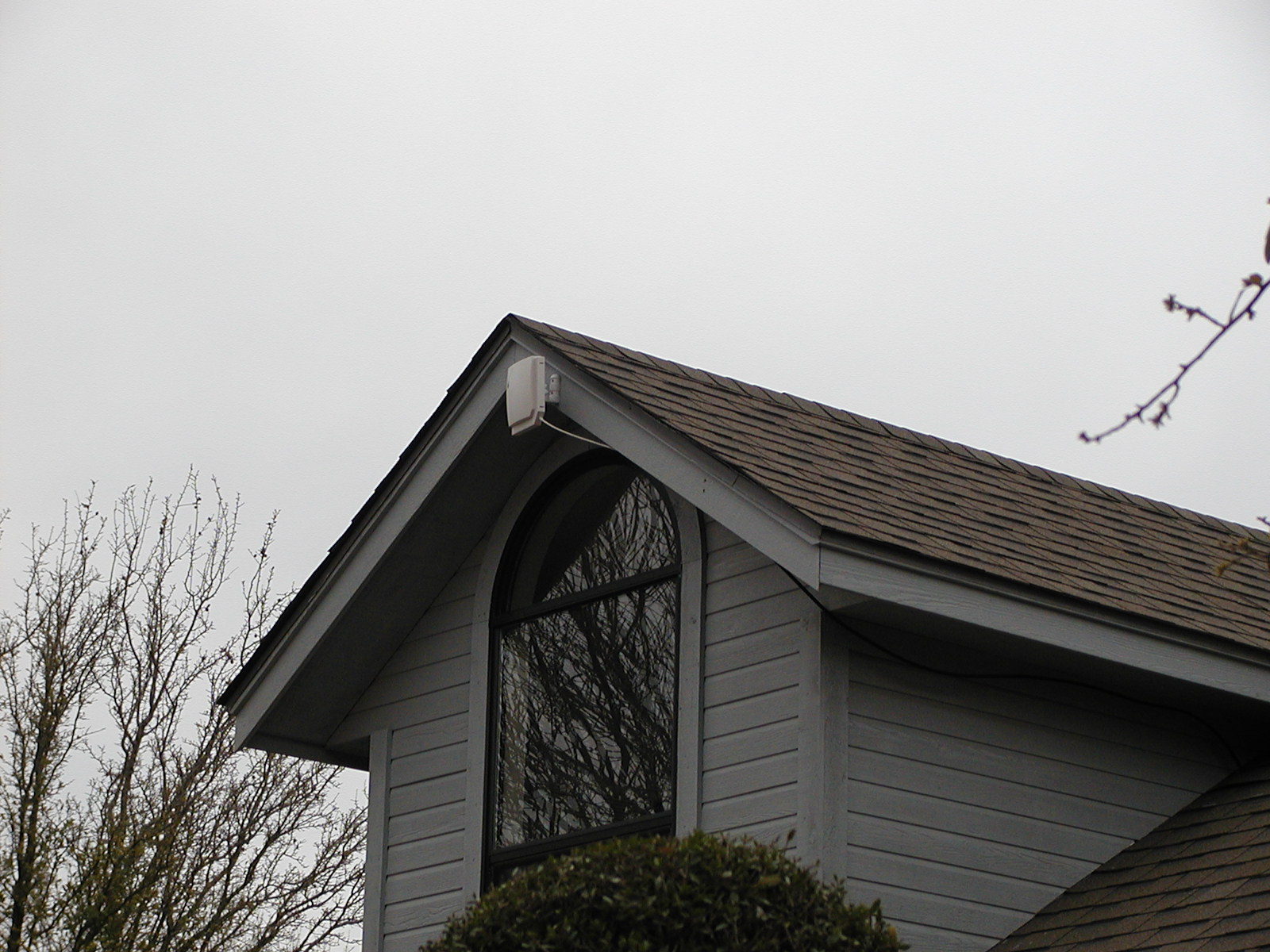 11
Copyright 2005-2009 Kenneth M. Chipps Ph.D. www.chipps.com
WISP Customer Site
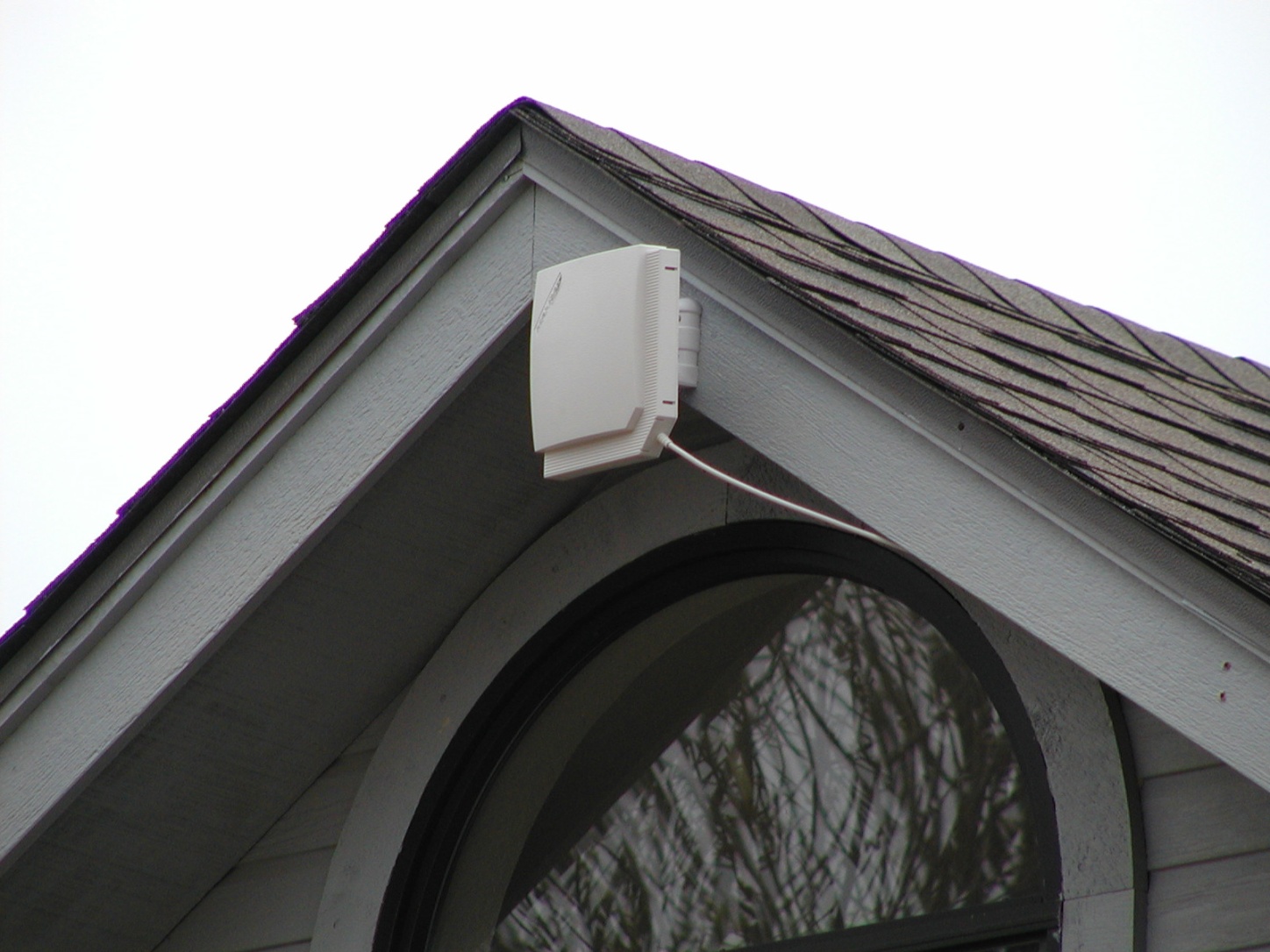 12
Copyright 2005-2009 Kenneth M. Chipps Ph.D. www.chipps.com
New MAN
13
Copyright 2005-2009 Kenneth M. Chipps Ph.D. www.chipps.com